Vers une conciliation des droits des Batwa et  la conservation du Parc National de Kahuzi Biega, Est RD.Congo
.
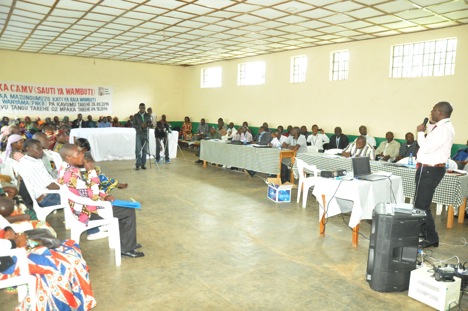 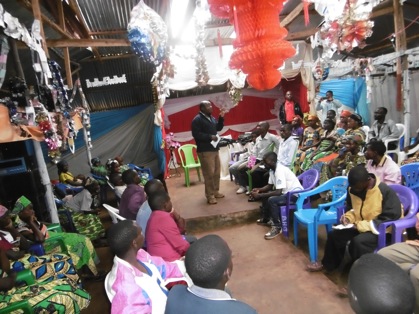 Les échanges entre parties prénantes autour de la maquette à 
3 Dimensions
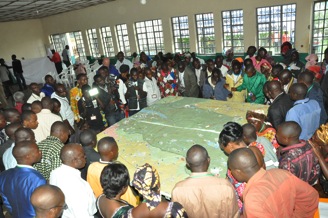 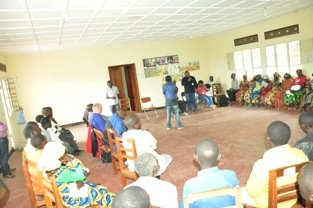 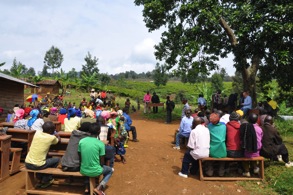 Vers une conciliation des droits des Batwa et  la conservation du PNKB. ( suite)
.
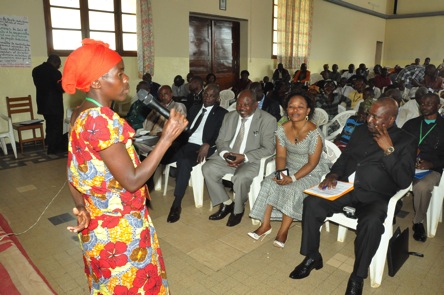 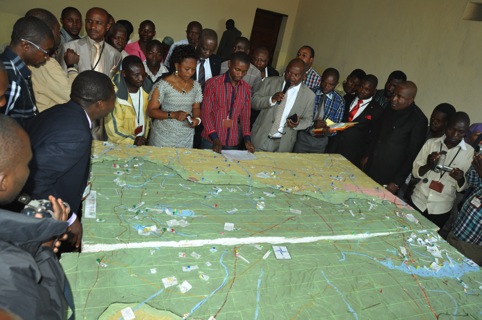 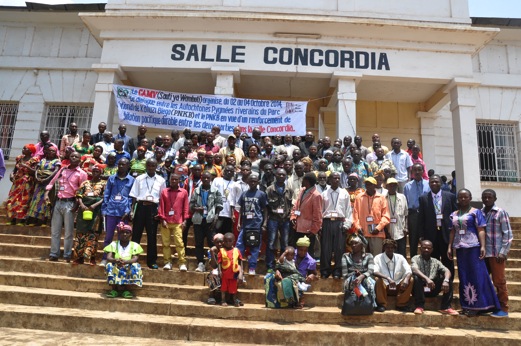 Dialogue direct entre les Autochtones Pygmées , les délégués du gouvernement     pronvincial, les députés
    , l’ICCN et le Parc National         de Kahuzi Biega à Bukavu.